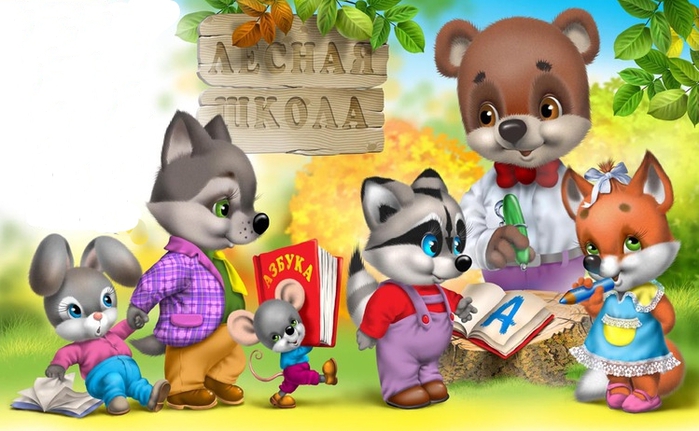 ДИДАКТИЧЕСКАЯ ИГРА
Обучение грамоте, 1 класс
Автор: Кулакова Наталья Ивановна,
учитель начальных классов
государственного учреждения образования
«Средняя школа № 26 г.Гродно»
2016 год
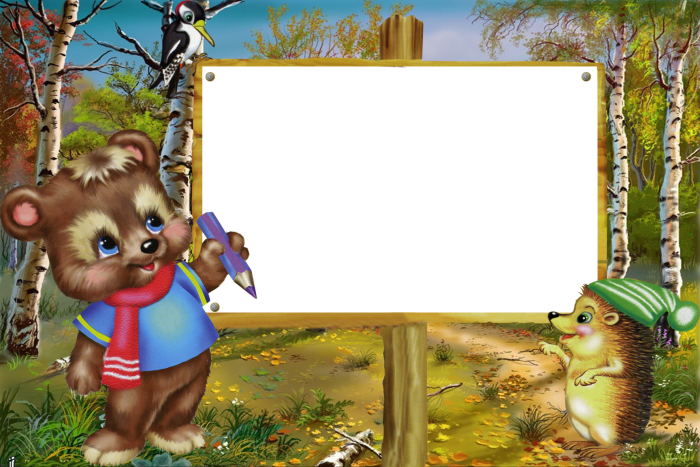 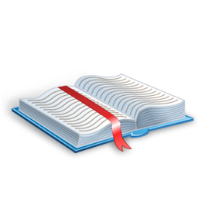 Дорогие ребята!
Приглашаем вас в нашу лесную школу. Сегодня на уроке мы будем учиться определять количество слогов с словах.
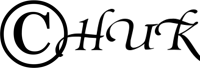 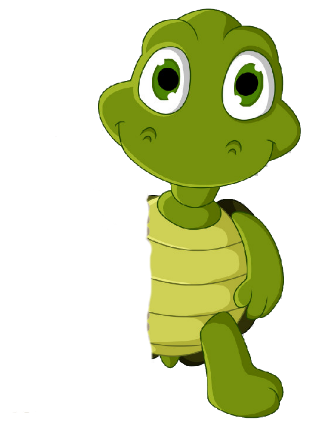 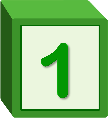 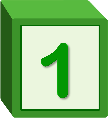 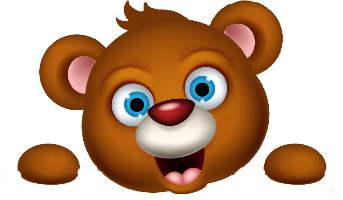 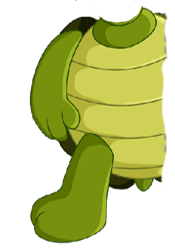 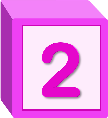 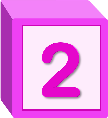 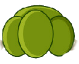 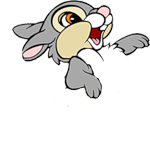 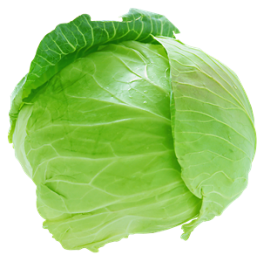 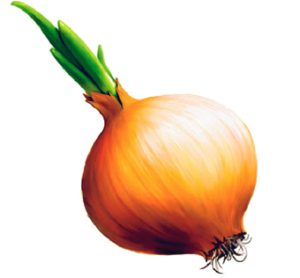 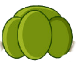 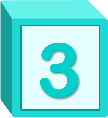 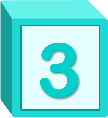 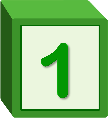 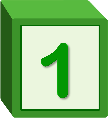 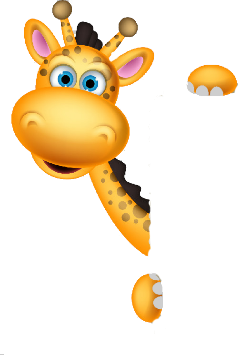 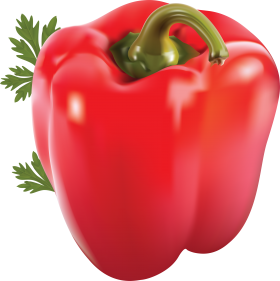 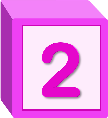 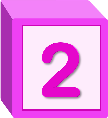 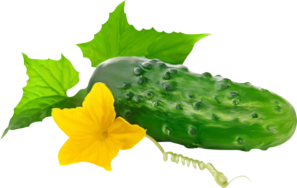 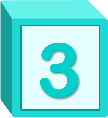 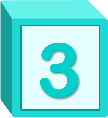 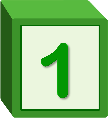 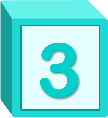 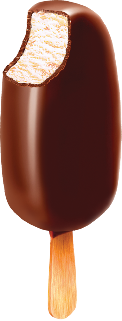 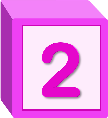 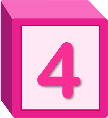 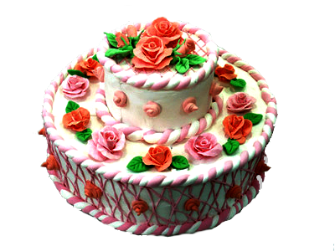 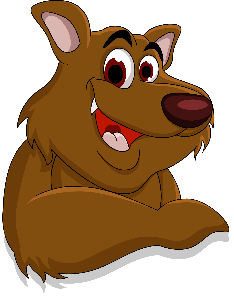 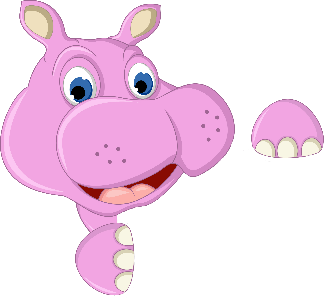 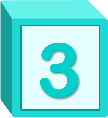 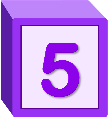 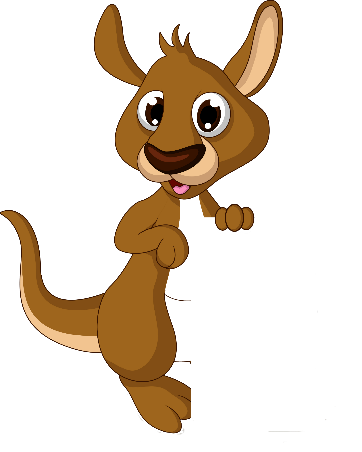 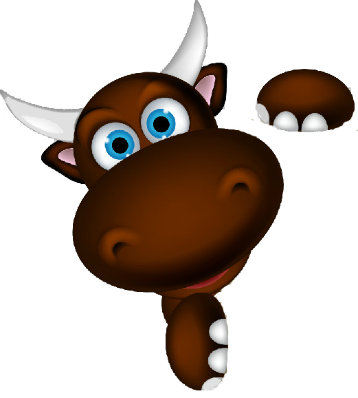 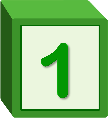 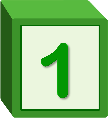 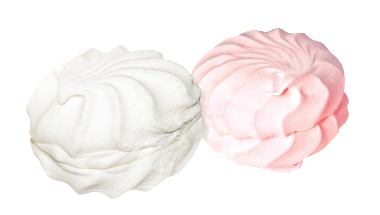 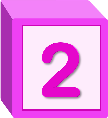 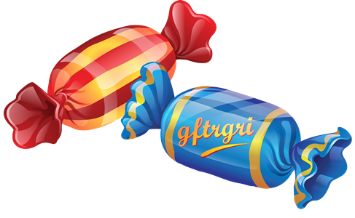 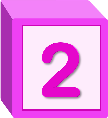 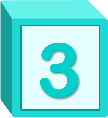 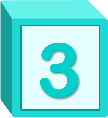 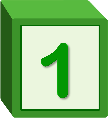 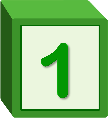 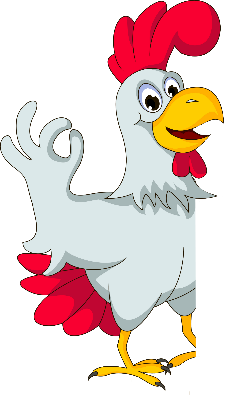 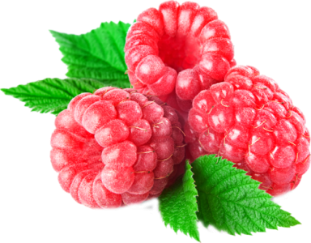 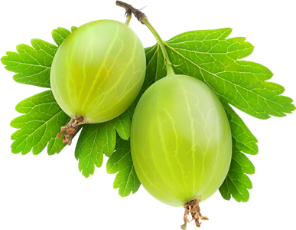 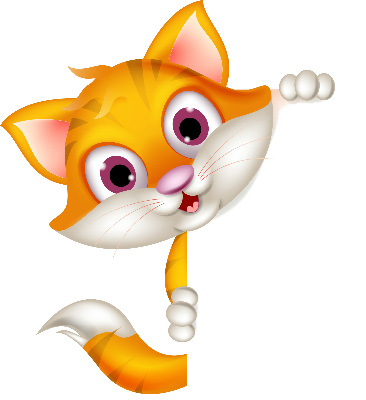 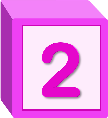 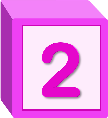 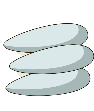 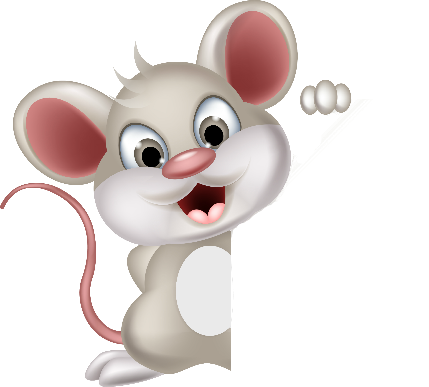 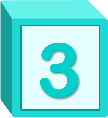 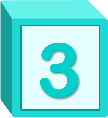 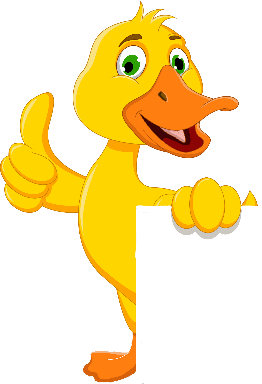 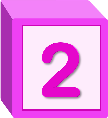 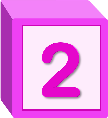 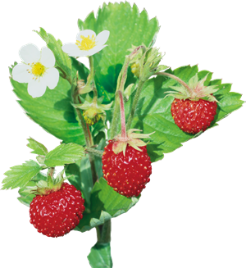 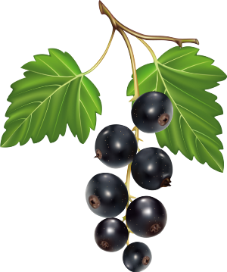 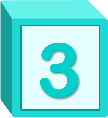 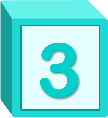 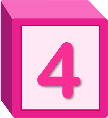 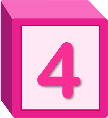 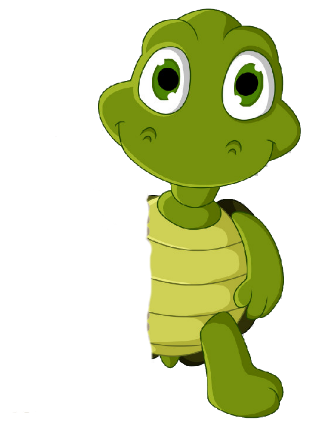 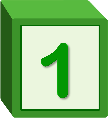 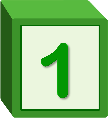 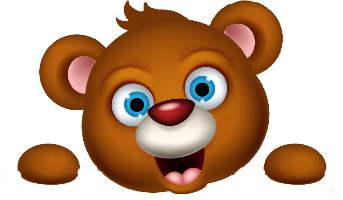 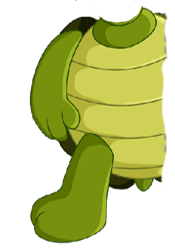 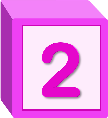 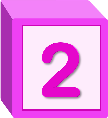 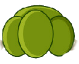 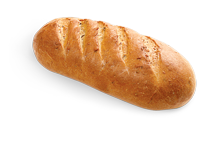 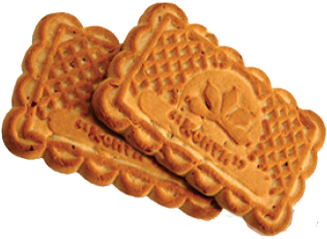 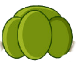 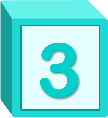 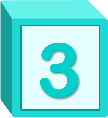 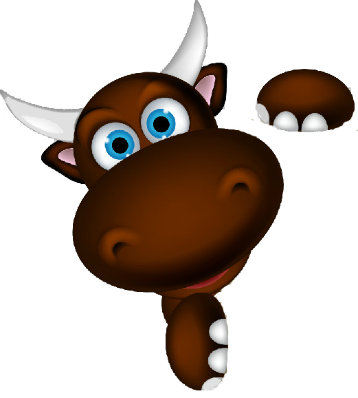 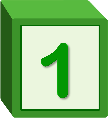 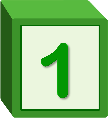 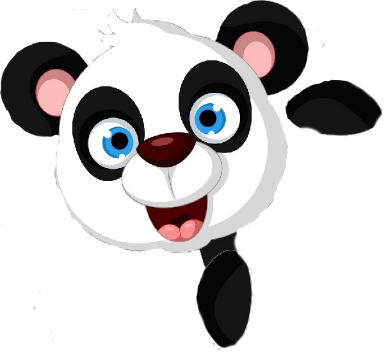 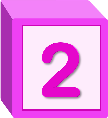 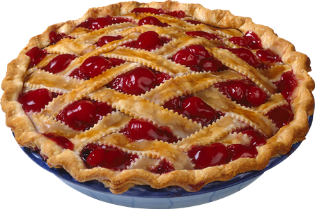 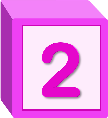 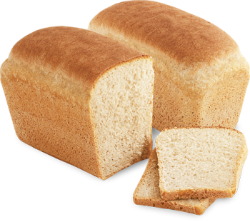 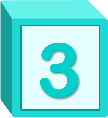 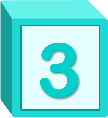 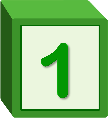 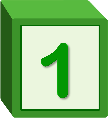 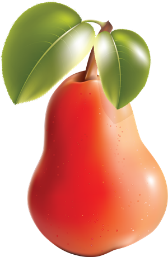 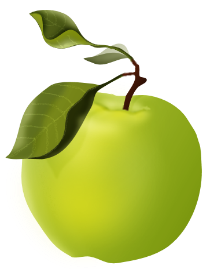 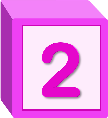 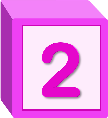 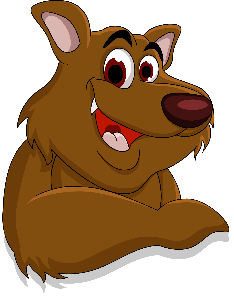 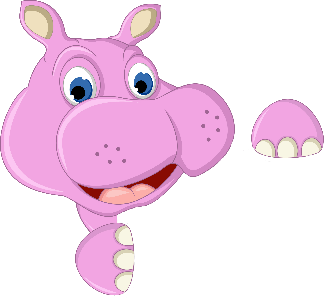 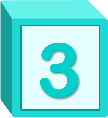 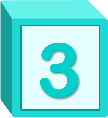 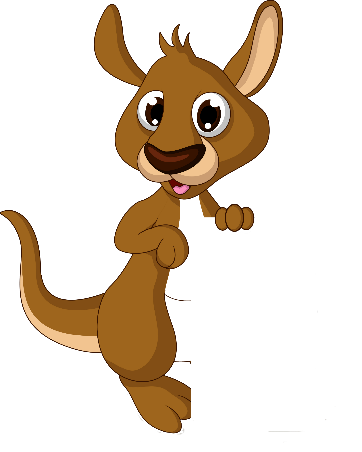 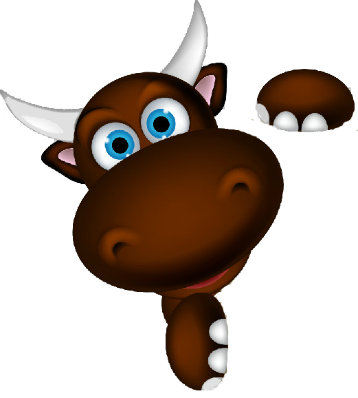 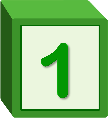 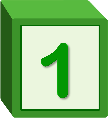 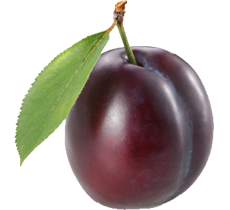 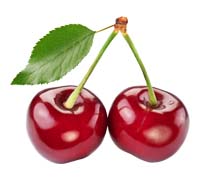 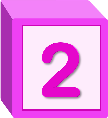 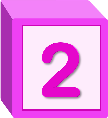 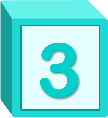 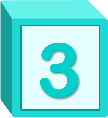 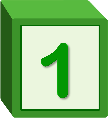 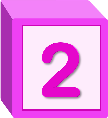 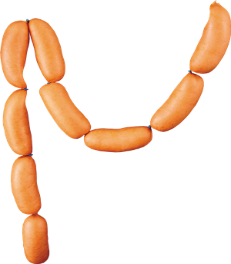 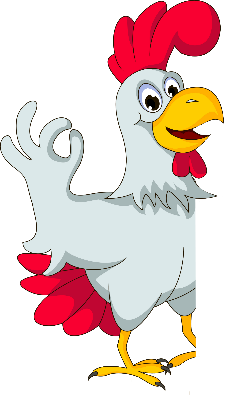 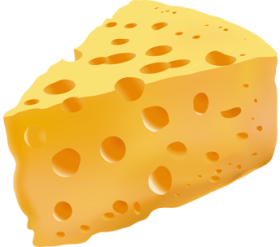 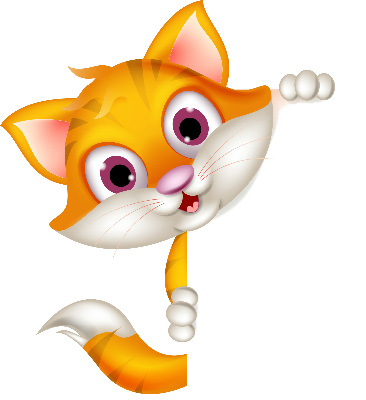 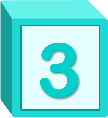 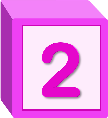 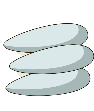 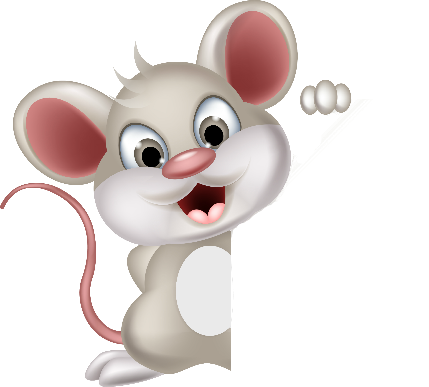 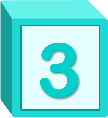 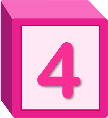 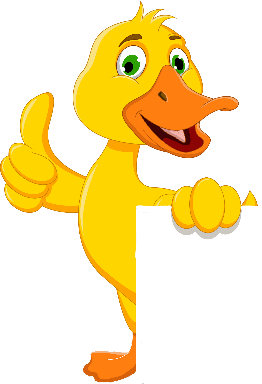 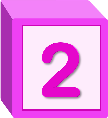 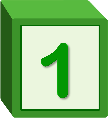 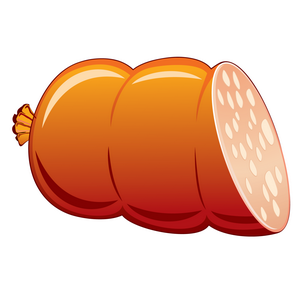 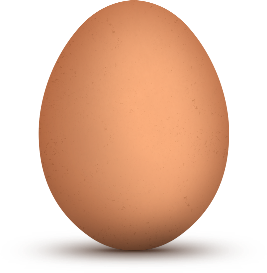 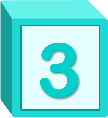 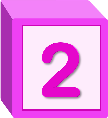 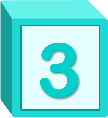 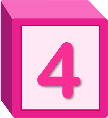 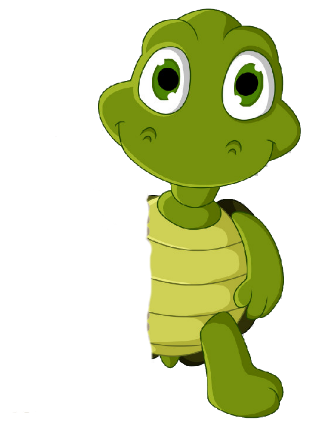 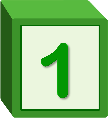 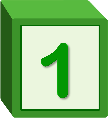 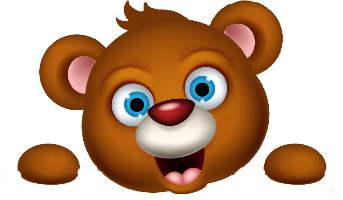 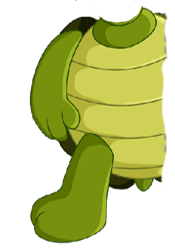 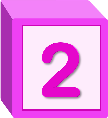 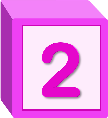 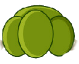 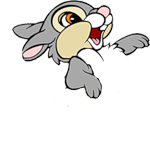 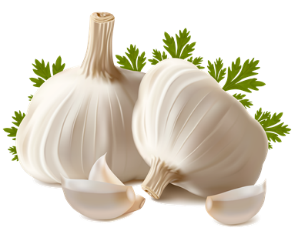 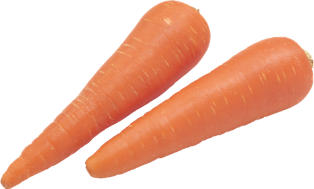 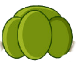 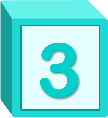 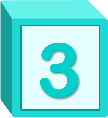 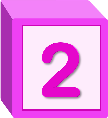 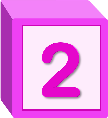 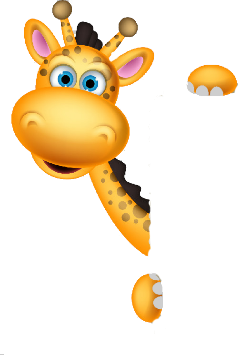 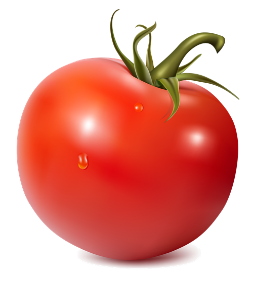 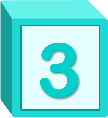 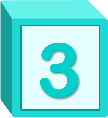 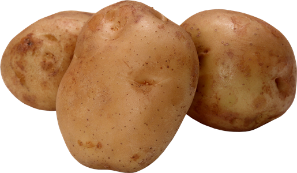 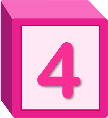 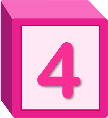 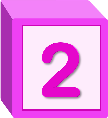 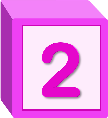 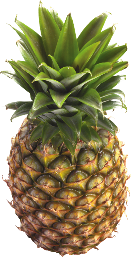 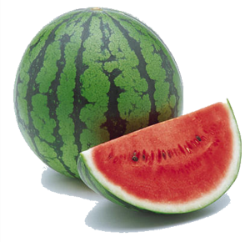 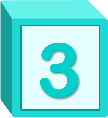 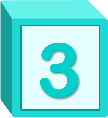 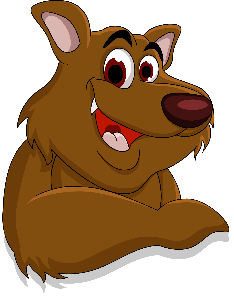 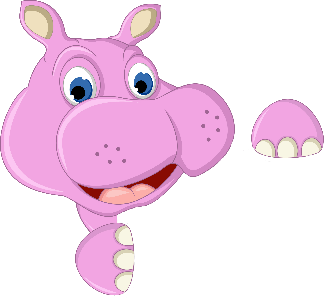 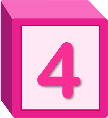 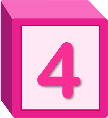 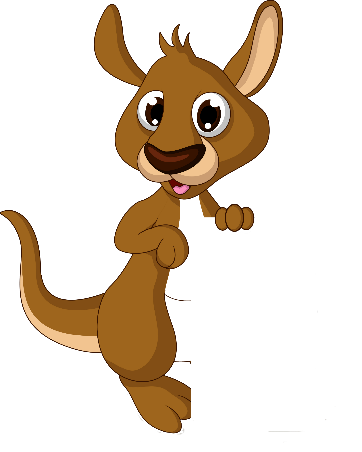 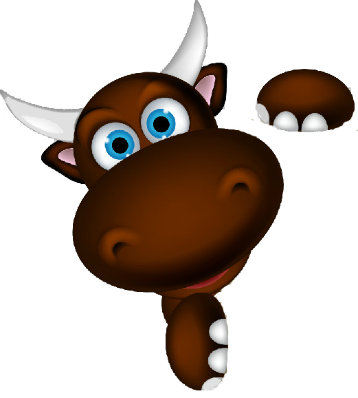 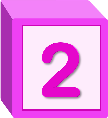 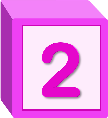 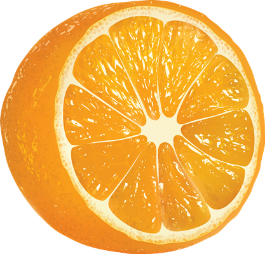 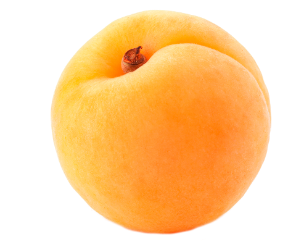 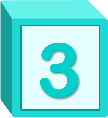 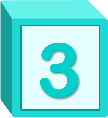 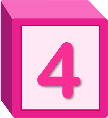 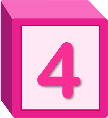 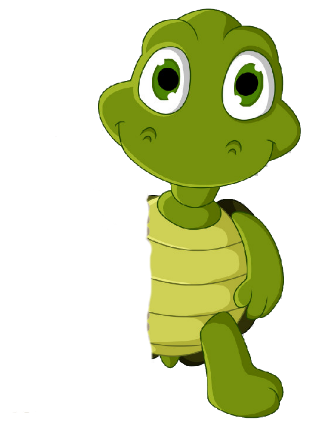 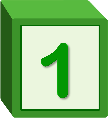 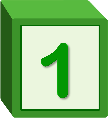 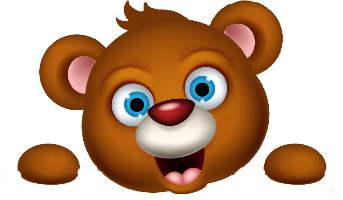 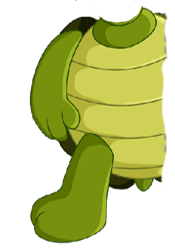 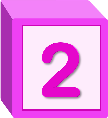 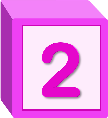 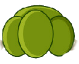 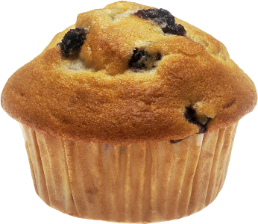 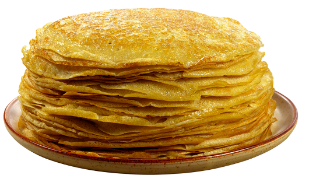 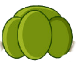 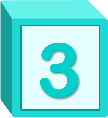 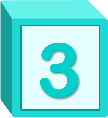 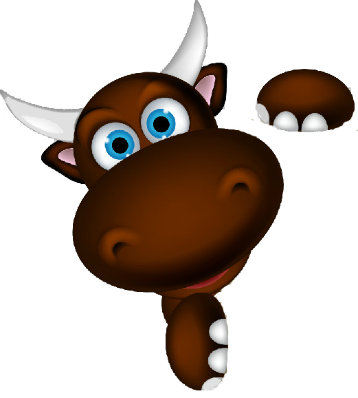 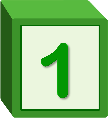 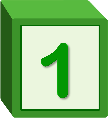 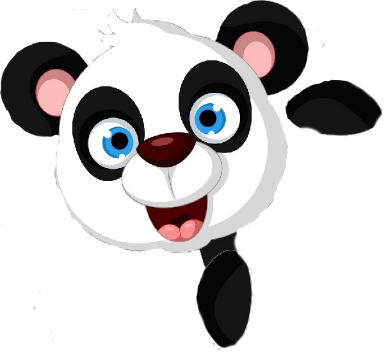 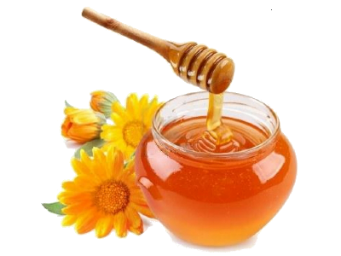 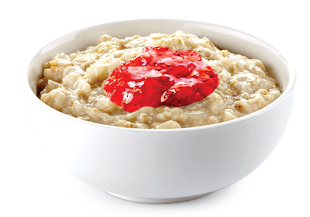 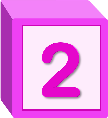 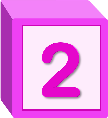 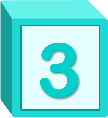 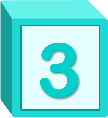 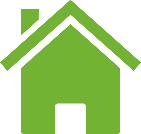 Клипарт - Рамки вырезы с мультяшными животными 
Веселые мультяшные животные с плакатами в векторе
Клипарт Кубики с цифрами
Озвучка авторская. Звук обработан в программе Audacity.
Заяц
Лесная школа
Рамка                           Пирог                     Блины
Лук                               Сыр                        Арбуз
Перец                           Колбаса                  Ананас
Капуста                        Сосиски                 Апельсин
Огурец                         Яйцо                       Абрикос
Яблоко                         Конфеты                 Домик
Груша                          Печенье                   
Слива                           Зефир
Вишня                         Мороженое
Смородина                  Помидор
Крыжовник                 Морковь
Земляника                   Картошка
Малина                        ЧеснокБатон                            Мёд
Хлеб                             Каша
Торт                              Кекс
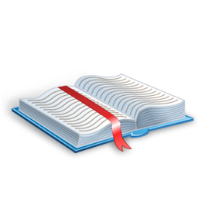